Timetabling
Banner Scheduling Changes to Support Full Timetabling
2
The new Banner process is…
3
This is being implemented because…
Academic Scheduling Center must continue to ensure that course combinations and student plans remain conflict free after the schedule has been transferred back to Banner
ASC uses scheduling tool “Move Screen”
4
This is being implemented in…
Banner – SSASECT security implementation to protect time and location on meeting records
Workflow – New Meeting Time and Location Change workflow to request changes
5
This will be implemented on…
The new process will go live in September with the Spring 2012 schedule when the sections are transferred into Banner
No impact to Fall 2011 schedule
6
How this is will be implemented - Banner
The following fields are protected from update in Banner on fall/spring KC sections (201210 and later)
Days (Monday, Tuesday, etc) checkboxes 
Start Time, End Time, Building and Room
Summer is exempt
Changes to these fields must be submitted via workflow to ASC
All other fields may be updated as usual including attaching instructors, enrollment max updates, etc.
7
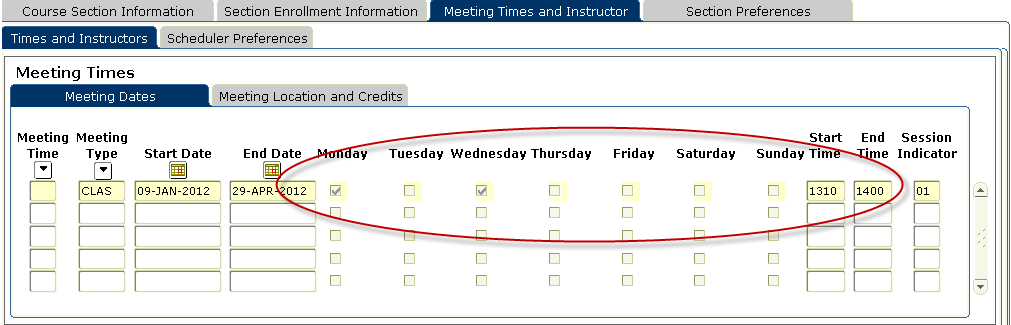 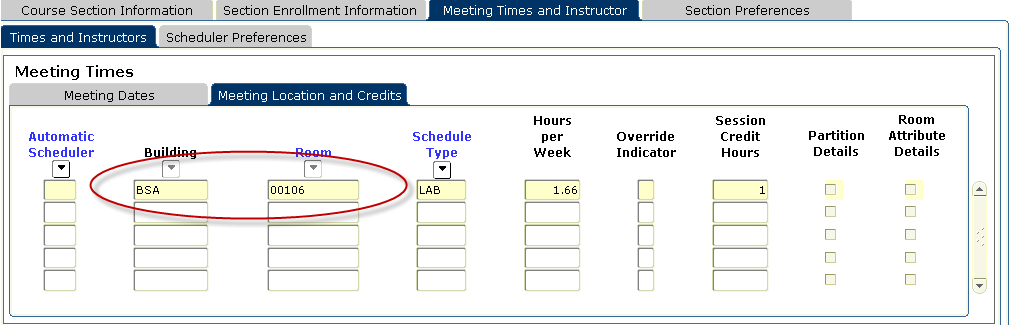 8
Banner cont’d
Blank Meeting record requires – 
Meeting Type, Start Date, End Date, Session, Schedule Type, Hours Per Week and Session Credit Hours
Cancel unwanted sections as soon as possible
Refer to Principles of Timetabling for guidelines on acceptable changes to the schedule.
9
How this will be implemented - Workflow
Only active, KC, fall/spring sections may be accessed via the workflow (201210 and later); summer is exempt
You cannot create a section or meeting record using the workflow.  It must exist in Banner first
You must submit a room change request before increasing the enrollment max beyond the capacity of the currently assigned room
You must submit a separate change reason for each edited meeting record
10
Workflow cont’d
Once ASC receives request, it is evaluated for impact on student schedules
Turnaround time depends on 
type of change request
course combinations where it appears
when the change is requested
volume of changes submitted

You are encouraged to submit changes during feedback before sections are in Banner!
11
Workflow Demo
12
Hands on Experience Available
Open labs for hands on training will be available on the following days:
13
Questions?